Love Your Friend to FaithBecoming a Convincing Christian
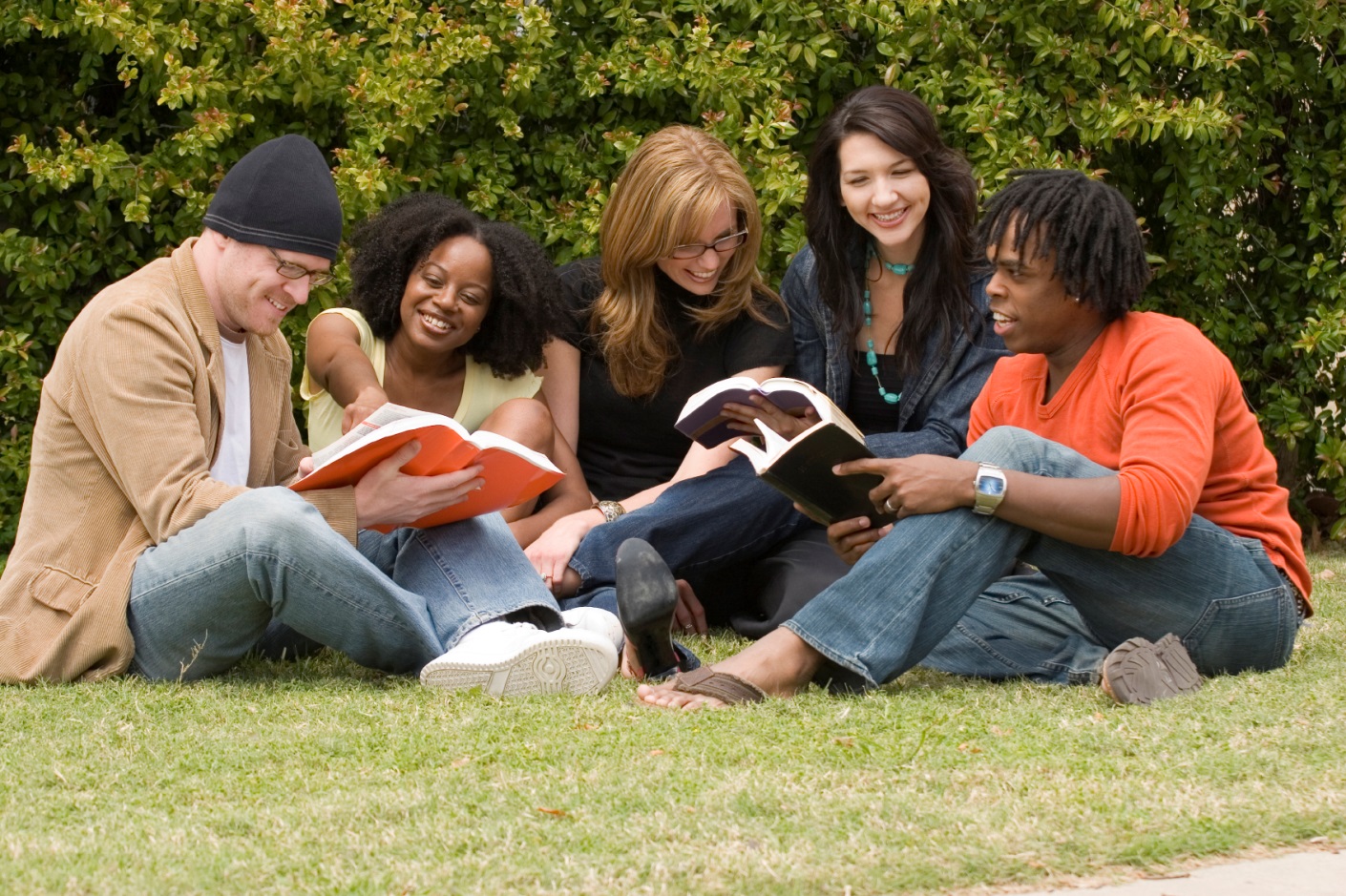 Church Renewal Resource
Evangelism Ministries USA/Canada Region
Church of the Nazarene
Becoming a Convincing Christian
Purpose:
Encourage people to live a life of integrity
Objectives:
To speak the truth in love.
To become a godly person.
To live distinctly different from the culture.
Becoming a Convincing Christian
Introduction:
What does it take to convince someone to become a Christian? 
What are people who are thinking about a life with Christ looking for among Christian witnesses?
How does God advise us to live so as to be convincing?
Becoming a Convincing Christian
A Christian knows DOCTRINE.
To know what to BELIEVE is important. 
In an age when what you feel gets catered to, the Christian CHOOSES a higher, more stable path. 
We believe there is absolute TRUTH. 
We know truth does not CHANGE even when times do.
Becoming a Convincing Christian
A Christian GROWS in Christ.
If Christians acquire information and cite certain creeds, CHRISTIANITY would be merely cerebral and cold. 
Christians increase in INTIMACY with Christ, a person. 
Christians allow CHRIST to be the governing love of their lives. 
GOD, who is good, loving, just, and kind, calls us to be like him.  
Christians can live out a CONVINCING portrait of God.
Becoming a Convincing Christian
A Christian DISTINGUISHES himself/herself from the culture.
Our culture has become FUTILE in their thinking.
They have come to accept RELATIVISM. 
Our culture denies transcendent truth and REFUSES to embrace absolutes. 
Even CHRISTIANS have come to think, "There are lots of ways to God." 
Embracing PLURALISM has lessened the need to evangelize.
Becoming a Convincing Christian
Futile thinking has led to hard HEARTS. 
INSENSTITIVITY leads to sensuality.
Sensuality leads to INSATIABILITY, "a continual lust for more."
A Christian knows Christ not from feelings but by the truth found in JESUS.
Becoming a Convincing Christian
We, the church, are held together by CHRIST.
We are not a HUMAN organization alone.
We function under divine LORDSHIP.

We, the CHURCH, grow and build in love.
Love BINDS us together.
Love propels us to GROW.
Becoming a Convincing Christian
Put off the OLD self.
The old self follows DESIRES rather than principles.
PHYSICAL drives and psychological needs cry out for fulfillment.
Desires deceive and they CORRUPT.
Becoming a Convincing Christian
Put on HOLY living.
The new self begins with our ATTITUDES. 
The set of our MINDS decides our behavior. 
When our motivation is to be GOD-LIKE He gives us a new self.
We were created for RIGHTEOUSNESS. 
 
Conclusion:
Our task in the world is to speak the truth. 
This, then, is how we become convincing Christians.
Becoming a Convincing Christian
What does it take to convince someone to become a Christian? 

What are people who are thinking about a life with Christ looking for among Christian witnesses?
 
How does God advise us to live so as to be convincing?
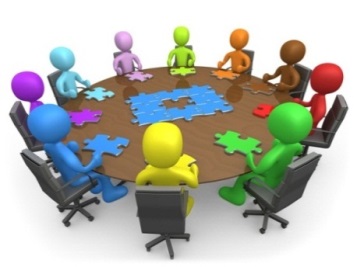 Becoming a Convincing Christian
Action Planning/Reporting

How can I use what was presented in this module to be a convincing Christian to the world around me?